Suicide Prevention: Advisory Group Monthly Meeting
May 28, 2024
Joe Constans
Agenda
Priority Setting for Suicide Prevention Portfolio
3
Key Priority Areas
Based on the analysis of the survey results, these 5 areas were deemed to be the key priority areas. Suicide Prevention Portfolio will focus on addressing one or more of these priorities in the coming fiscal years. 

Lethal Means Safety approaches to suicide prevention

Community-based interventions for suicide prevention

Family and social network-based interventions and postventions

Psychotherapies and other non-somatic interventions for suicide prevention

Suicide risk screening, evaluation effectiveness, and processes within VA; predictive analytics
Survey Subject Matter Experts on their Priority FieldPerceived Advantages & Disadvantages to Funding each Priority Area
These advantages and disadvantages of funding research in each proposed priority were generated based on the analysis of responses from subject matter experts across the five priority fields.
Advantages
Disadvantages
70% decedents die by firearm
Realistic chance to change # death
Have VA cohort who can conduct
Frequent congressional inquires
1. Lethal Means Safety Approaches
OMHSP has contracted for messaging
Measuring attitudinal/behavior change = large expense
Measuring impact very difficult
Unclear to have significant change
Unclear sufficient # of investigators.
2. Community-based Interventions
Highly valued by VEC
2/3 decedents outside of VA
Involve other priority domain
Existing studies underdeveloped
Unlikely to have short term impact
3. Family, Social Network-based Interventions & Postventions
Understudied area
Veteran support
Involves other priority domains
Precision medicine synchronize with risk ID
Direct importance to clinicians
4. Psychotherapies and Other Non-somatic Interventions
Unclear feasibility of large trial
Unclear if will have impact on total number of deaths
SPC priority
Can reduce current burden
Can inform clinical touchpoints
Can advance precision medicine
Need OSP support
Can models be developed by OSP?
5. Risk Screening, Predictive Analytics
Advisory Group Temperature Check
In advance of the Consensus Panel meeting, the advisory group was polled on April 23rd on which topic area should the portfolio prioritize for research. This served as a temperature check on where the interest was across the priority areas. The two priorities that individuals indicated should be top priority were Risk, Predictive Analytics and Lethal Means Safety. The Consensus Panel meeting will be the next step and the formal survey.
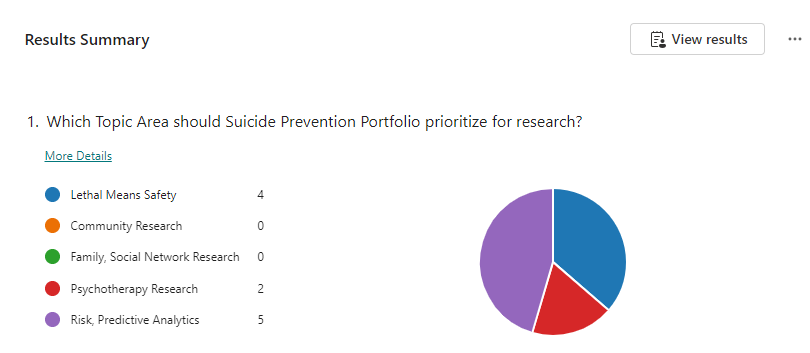 Survey Results Link
Voting Session - Suicide Prevention Portfolio
7
Consensus Panel Meeting – Voting Status Eligibility
Consensus panel will convene 6/4 for final ranking
The final step in the process will be the Consensus Panel Meeting, scheduled for June 4, 2024.

Objective: Convene the Executive Committee to rank Critical Research Priorities in order of importance. The members will review the process taken to arrive the 5 identified priorities and then complete a live survey to rank the priorities from #1 to #5. 

Key Discussion Questions:
What research domain would be the most impacted by additional funding? Where can funding “push the needle”?
Where is VA well positioned across these research domains to create impact? 
 
Outcome: The AMP will develop Suicide Prevention Notices of Special Interest to solicit research applications for the top priorities.
Informing the field of Suicide Prevention AMP Priority Process
10
Informing the field of Suicide Prevention AMP Priority Process
Consider publication 
Comparable to VA/DoD SP CPG process?
Suicide and Life-Threatening Behavior?





Presentation at the VA/DoD Suicide Prevention Meeting (July, 2024)
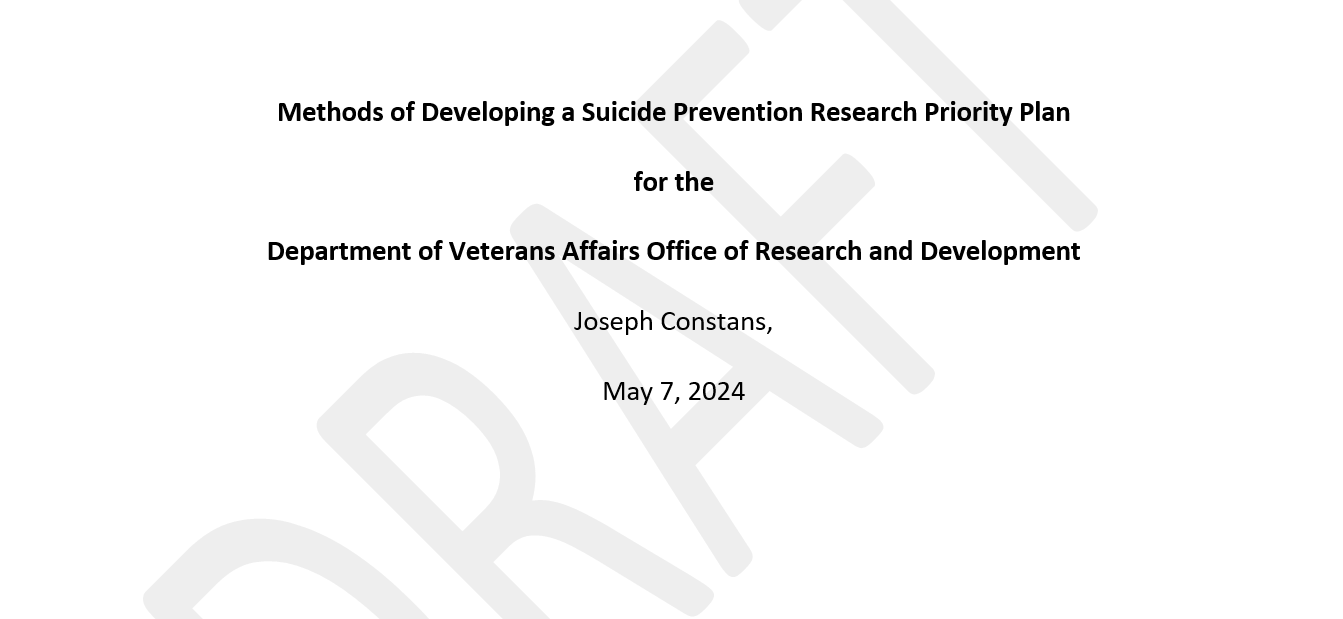 Next Steps
12
Next Steps
June 25 – NOSIs
Broad
Priority NOSI

July 25
Review of existing portfolio
Review budget for FY25
13